ОТЧЕТ О РАБОТЕ СОВЕТА ДИРЕКТОРОВ ПОО 
И АССОЦИАЦИИ ОУ СПО ЧЕЛЯБИНСКОЙ ОБЛАСТИ 
ЗА 2016 ГОД
И.И. Тубер, председатель Совета директоров, 
председатель Правления Ассоциации
СОСТАВ СОВЕТА ДИРЕКТОРОВ ПОО И АССОЦИАЦИИ ОУ СПО 
ЧЕЛЯБИНСКОЙ ОБЛАСТИ
АССОЦИАЦИЯ
42
4
6
47
ОО СПО, ДПО и ДО, 
подведомственных МОиН
ОО СПО, 
неподведомственных МОиН
ОО ВПО, имеющих 
в структуре СПО
СОВЕТ ДИРЕКТОРОВ
директоров ОО СПО, ДПО и ДО, 
подведомственных МОиН
СТРУКТУРА ОБЩЕСТВЕННО-ГОСУДАРСТВЕННОГО 
УПРАВЛЕНИЯ СИСТЕМОЙ СПО
Е.М. Зайко
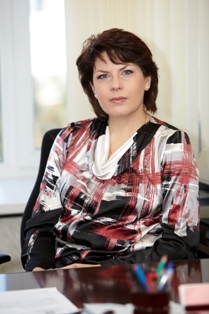 М.А. Копотилова
Е.П. Сичинский
А.В. Молодчик
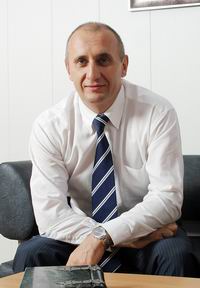 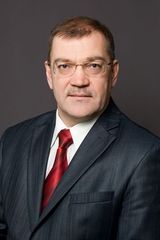 Зам. министра МОиН ЧО
Представитель НОУ
И.И. Тубер
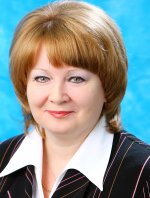 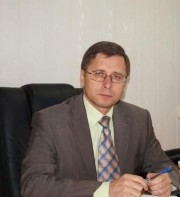 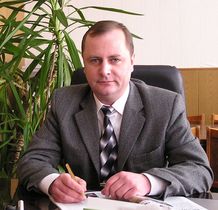 В.Г. Лапин
Представитель ПОО МинЗдрава
Ректор ЧИРПО
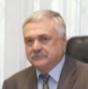 Председатель Совета директоров ПОО и правления Ассоциации ОУ СПО ЧО
С.А. Махновский
И.В. Аристов
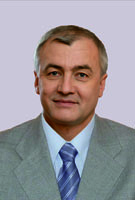 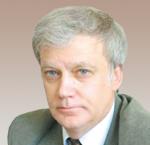 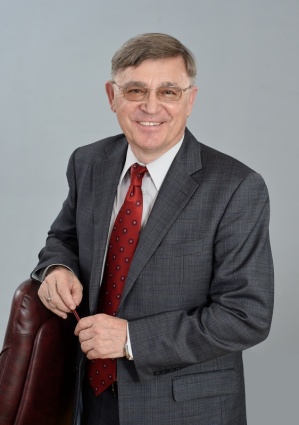 Представитель ВУЗ
Вице-президент ЮУ ТПП
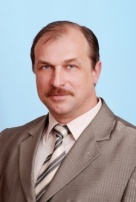 Н.А. Пименова
В.В. Сидоров
М.А. Энгельман
Директор ГБПОУ «Пед. колледж №1»
О.А. Пундикова
А.П. Большаков
Е.А. Валеева
Директор ГБПОУ «ЧГПГТ»
Зам. председателя Совета директоров
Зам. председателя Совета директоров
Директор ГБОУ ПОО «МТК»
Директор ГБПОУ «ЮУМК»
Директор ГБПОУ «ОзТК»
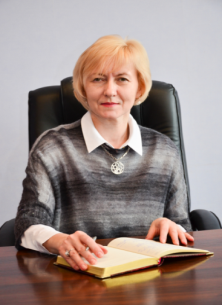 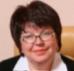 СОСТАВ ПРЕЗИДИУМА 
СОВЕТА ДИРЕКТОРОВ ПОО ЧО
СОСТАВ ПРАВЛЕНИЯ
АССОЦИАЦИИ ОУ СПО ЧО
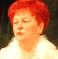 ДЕЯТЕЛЬНОСТЬ ПРЕЗИДИУМА СОВЕТА ДИРЕКТОРОВ ПОО 
И ПРАВЛЕНИЯ АССОЦИАЦИИ ОУ СПО ЧО
План работы на 2016 год
ОБСУЖДАЕМЫЕ ВОПРОСЫ
Общие собрания Ассоциации ОУ СПО 
и Совета директоров 
ПОО СПО ЧО
Проблемы и перспективы развития профессионального образования в Челябинской области
Разработка, апробация и введение в действие новых программ профессионального образования
Реализация комплексных мероприятий, направленных на повышение качества подготовки кадров для региональной экономики
Опыт работы ПОО СПО ЧО по реализации инновационных моделей и технологий подготовки и переподготовки специалистов разных уровней в условиях изменяющегося рынка труда 
Обеспечение функционирования в ОО систем качества образования. Показатели эффективности деятельности ПОО СПО
Внедрение процедур независимой оценки деятельности образовательных организаций и процессов. Концепция независимой общественной оценки качества образования 
Внедрение и поддержка механизмов государственно-частного партнерства, обеспечивающих эффективное финансирование образования
Опыт работы ресурсных центров и МЦПК. Приобретение необходимых прикладных квалификаций на протяжении всей трудовой деятельности различных категорий населения
Международное сотрудничество как фактор расширения образовательного пространства ПОО СПО
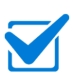 март
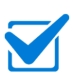 декабрь
Заседания Президиума Совета директоров ПОО СПО ЧО и Правления Ассоциации
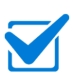 март
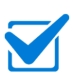 май
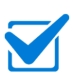 октябрь
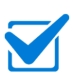 декабрь
НАИБОЛЕЕ ЗНАЧИМЫЕ МЕРОПРИЯТИЯ, ПРОВОДИМЫЕ  
ПРИ ПОДДЕРЖКЕ АССОЦИАЦИИ ОУ СПО ЧЕЛЯБИНСКОЙ ОБЛАСТИ В 2016 ГОДУ
ОБЛАСТНАЯ СТУДЕНЧЕСКАЯ ЭКОЛОГИЧЕСКАЯ НАУЧНО-ПРАКТИЧЕСКАЯ КОНФЕРЕНЦИЯ «ЭКОЛОГИЧЕСКИЕ ПРОБЛЕМЫ СОВРЕМЕННОСТИ»
2 марта 2016 г., ГБПОУ «ЮУрГТК»
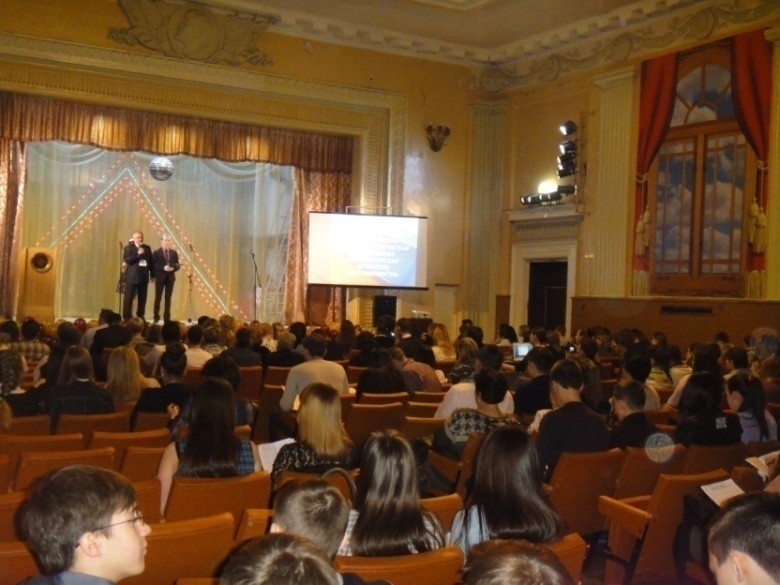 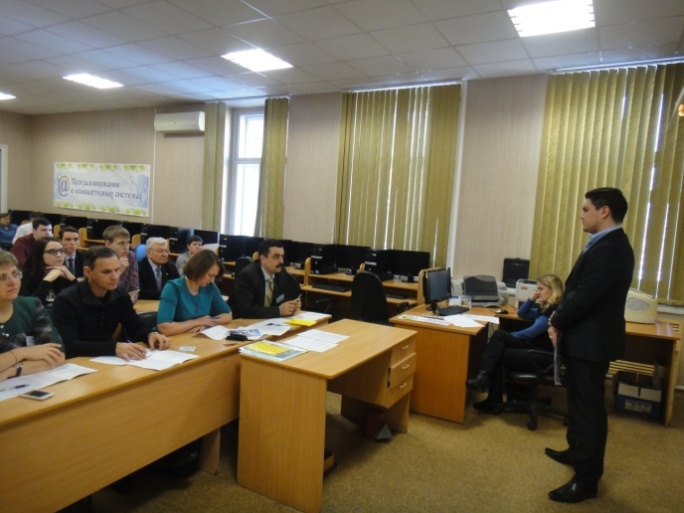 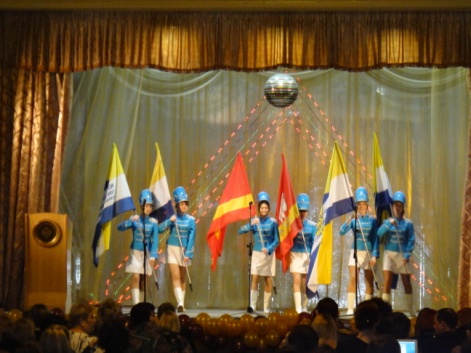 В конференции приняли участие 155 учащихся из 21 образовательной организации области.
Работа конференции проходила в 8 секциях по различным экологическим проблемам.
МЕЖДУНАРОДНАЯ КОНФЕРЕНЦИЯ « РАЗВИТИЕ СРЕДНЕГО ПРОФЕССИОНАЛЬНОГО ОБРАЗВАНИЯ»
20-23 апреля 2016 г., г. Сочи
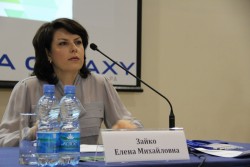 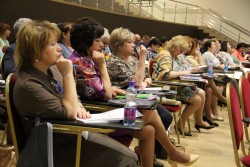 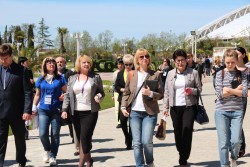 Мероприятие посетили более 100 руководителей ОО из регионов России 
и стран ближнего зарубежья. Участники оценили современное состояние отрасли 
и обсудили последние образовательные тенденции.
ЗАСЕДАНИЕ МЕЖРЕГИОНАЛЬНОГО СОВЕТА ПО ПРОФОБРАЗОВАНИЮ ПРИВОЛЖСКОГО ФЕДЕРАЛЬНОГО ОКРУГА «МОДЕЛИ ДУАЛЬНОГО ОБУЧЕНИЯ В ИННОВАЦИОННОЙ ПРАКТИКЕ ПРОФОБРАЗОВАНИЯ»
9-10 июня 2016 г., г. Пермь
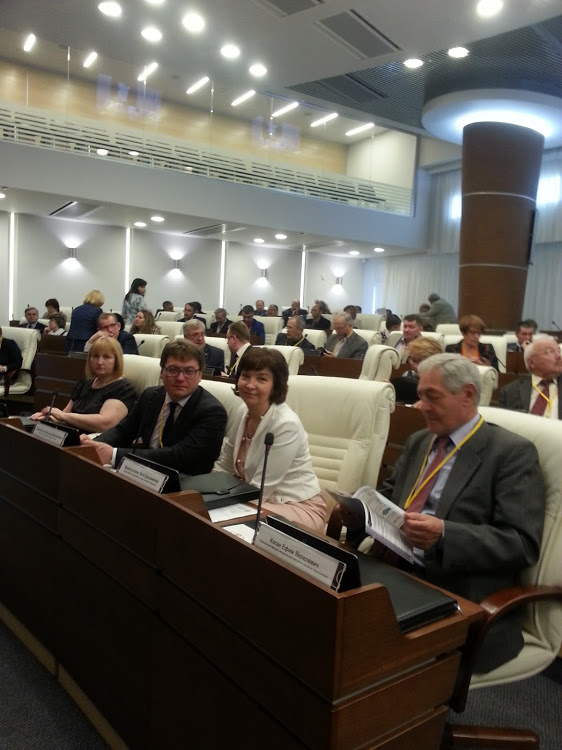 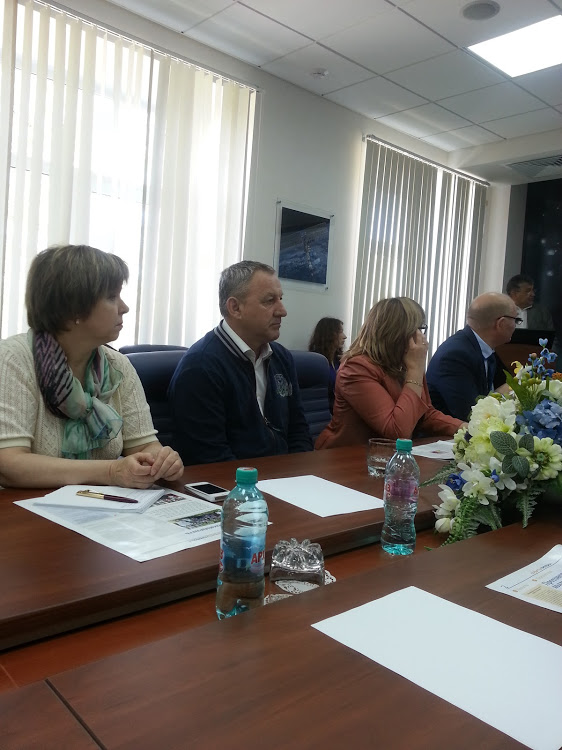 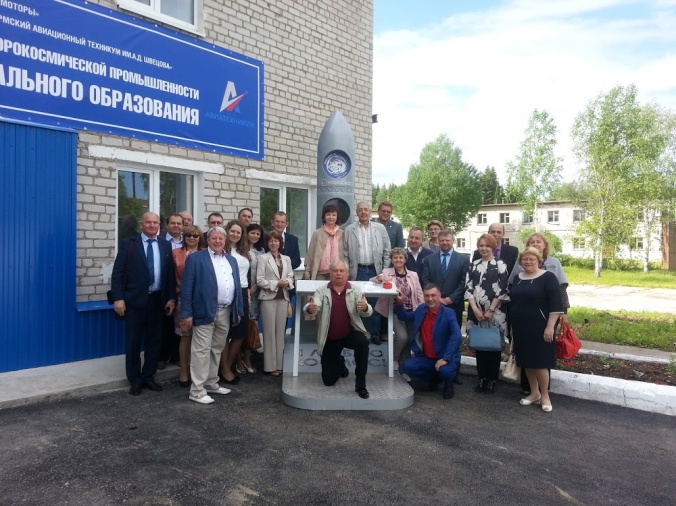 Рассмотрены вопросы нормативного обеспечения региональной практики дуального обучения, организации эффективного взаимодействия с предприятиями и организациями, внедрения лучших практик подготовки кадров по ТОП-50
АВГУСТОВСКОЕ СОВЕЩАНИЕ РАБОТНИКОВ ОБРАЗОВАНИЯ ЧЕЛЯБИНСКОЙ ОБЛАСТИ – СЕКЦИЯ СПО
19 августа 2016г., ГБПОУ «ЧТПиГХ»
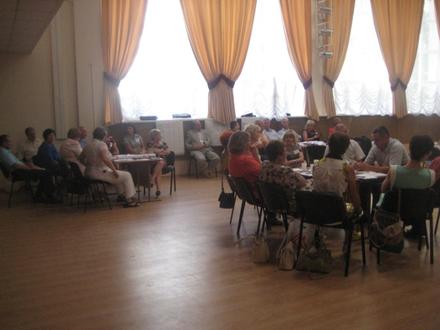 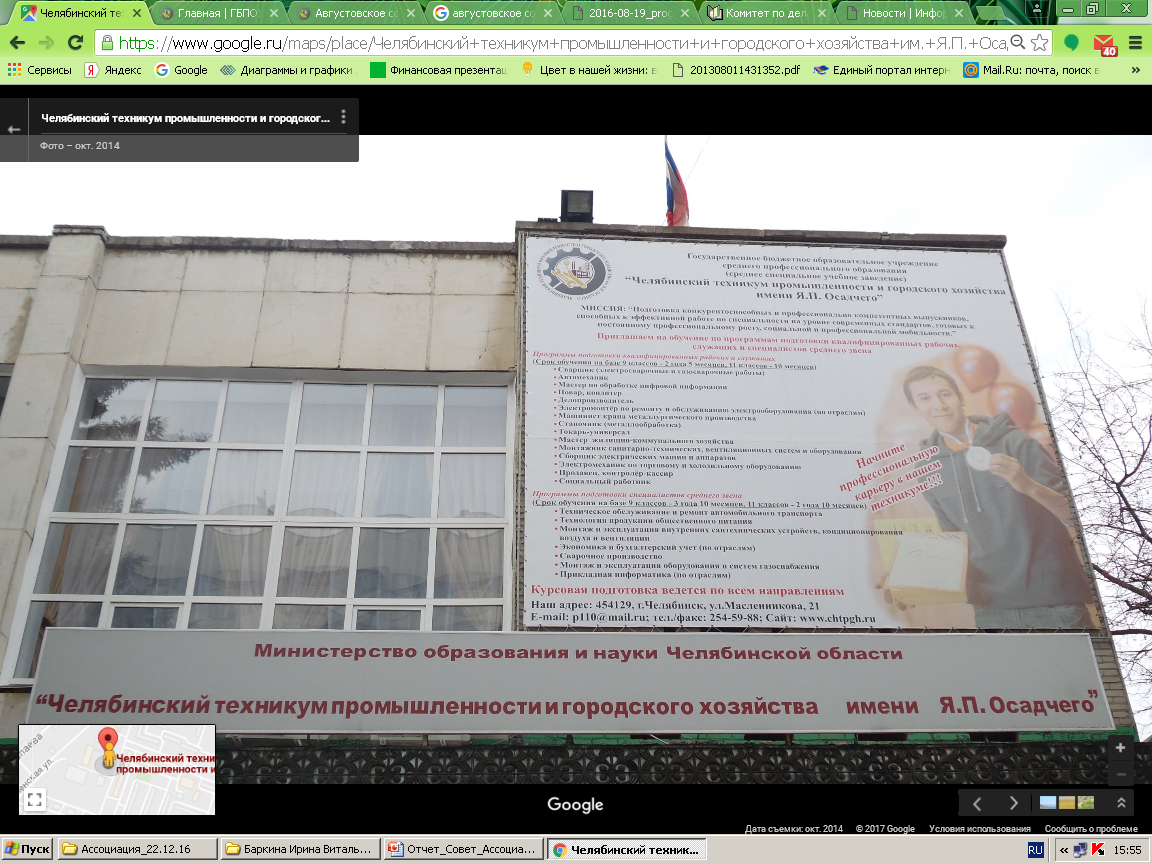 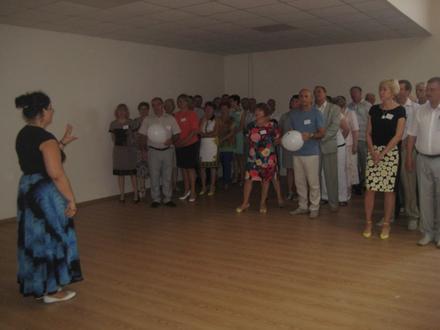 Директора ПОО приняли участие в тренинге, посвященном командообразованию 
как одному из эффективных способов управления образовательным учреждением
АВГУСТОВСКОЕ СОВЕЩАНИЕ РАБОТНИКОВ ОБРАЗОВАНИЯ ЧЕЛЯБИНСКОЙ ОБЛАСТИ
23 августа 2016г., Законодательное Собрание ЧО
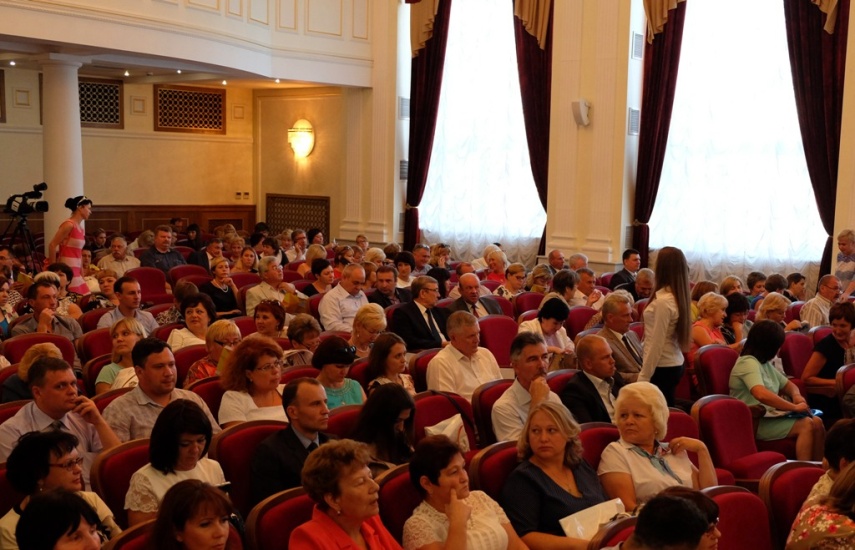 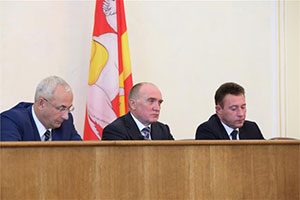 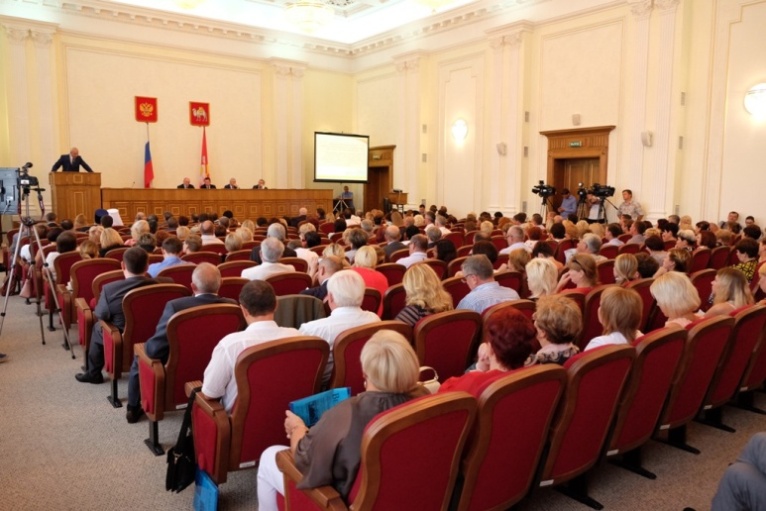 Тема августовской конференции – 
«Эффективное управление как ключевой инструмент развития образовательных систем»
ОБЩЕРОССИЙСКИЙ СЕМИНАР-СОВЕЩАНИЕ РУКОВОДИТЕЛЕЙ ПОО «КАДРОВОЕ ОСНАЩЕНИЕ РЕГИОНАЛЬНОЙ ЭКОНОМИКИ: НОВЫЕ ИНСТРУМЕНТЫ И ЗАПРОСЫ ТРУДОВЫХ РЫНКОВ, 
ТЕХНОЛОГИИ ОБУЧЕНИЯ»
19-25 сентября 2016 г., респ. Крым
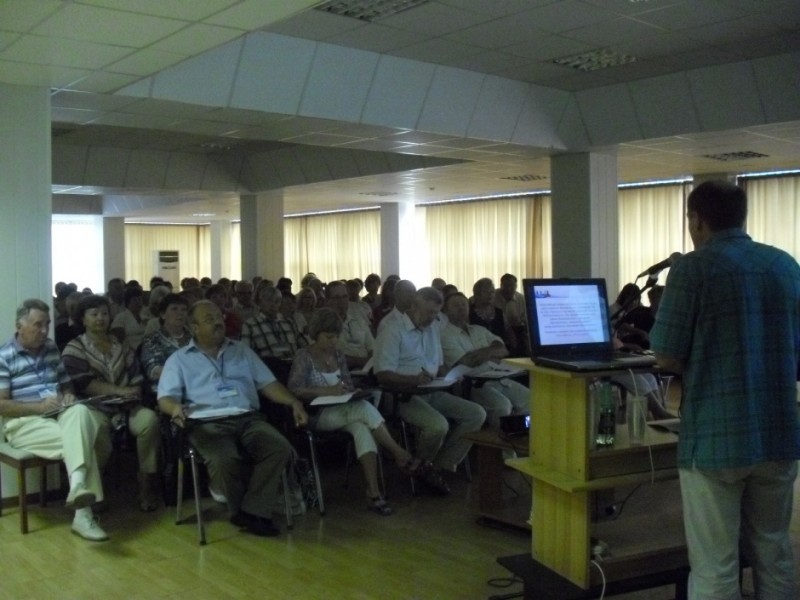 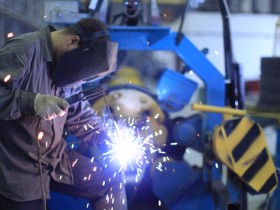 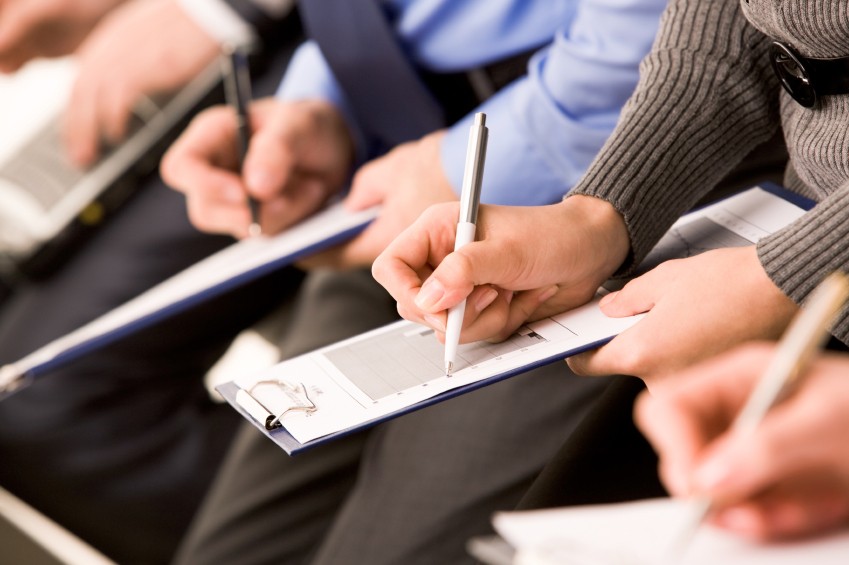 В совещании приняли участие представители региональных Министерств образования и науки, сотрудники Федерального института развития образования
ТОРЖЕСТВЕННОЕ ПОДВЕДЕНИЕ ИТОГОВ КОМПЛЕКСНОЙ СПАРТАКИАДЫ СРЕДИ ОБУЧАЮЩХСЯ СПО
27 октября 2016 г., ДУМ «Смена»
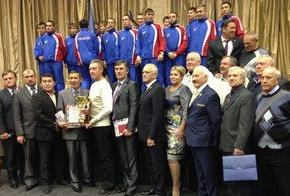 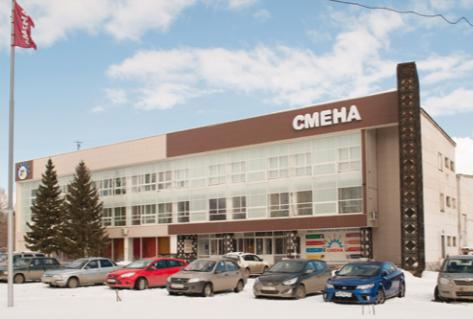 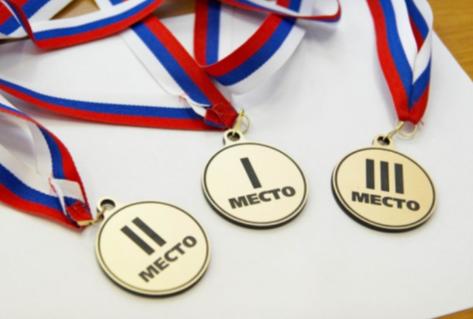 Спортивный праздник, организованный Министерством образования и науки Челябинской области и ОГФСО «Юность России»
XXIII ОБЛАСТНАЯ НАУЧНО-ПРАКТИЧЕСКАЯ КОНФЕРЕНЦИЯ «ИННОВАЦИИ В СИСТЕМЕ ПРОФОБРАЗОВАНИЯ: РЕГИОНАЛЬНЫЙ СТАНДАРТ КАДРОВОГО ОБЕСПЕЧЕНИЯ ПРОМЫШЛЕННОГО РОСТА»
17-18 ноября 2016г., г. Магнитогорск
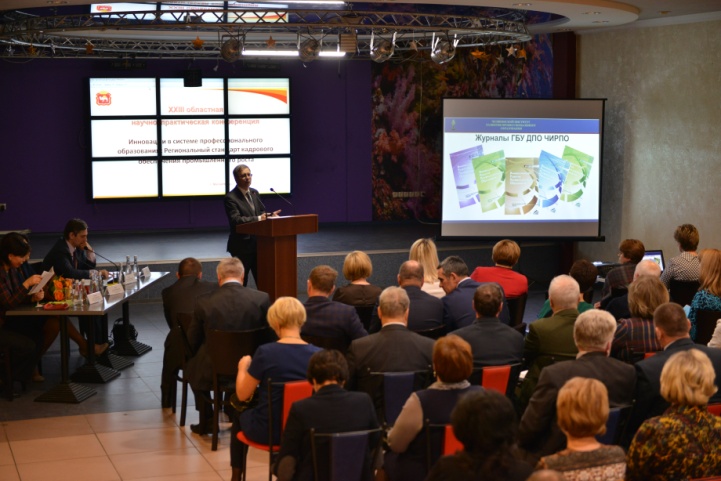 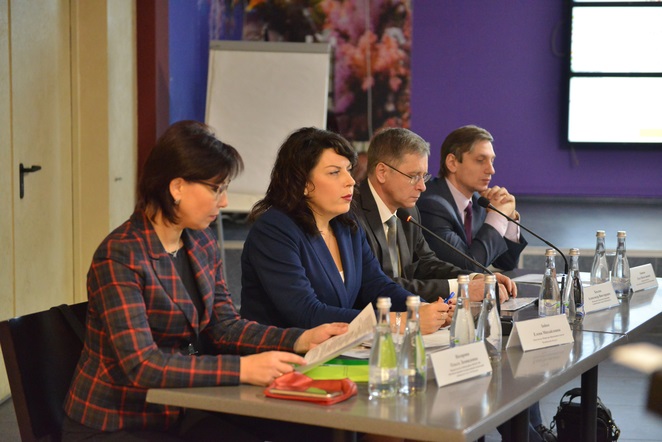 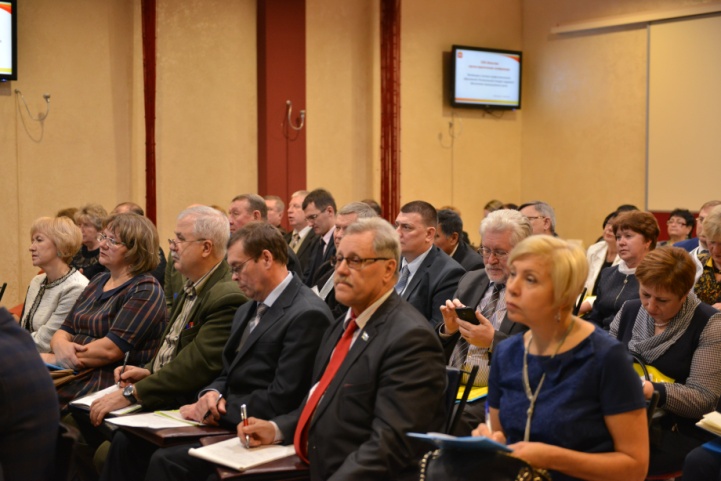 Обсуждаемый вопрос – проблемы и пути решения по реализация положений Регионального стандарта кадрового обеспечения промышленного роста.
IV ОТКРЫТЫЙ РЕГИОНАЛЬНЫЙ ЧЕМПИОНАТ 
«МОЛОДЫЕ ПРОФЕССИОНАЛЫ» (WSR) ЮЖНЫЙ УРАЛ - 2016
14-18 ноября 2016г., г. Магнитогорск
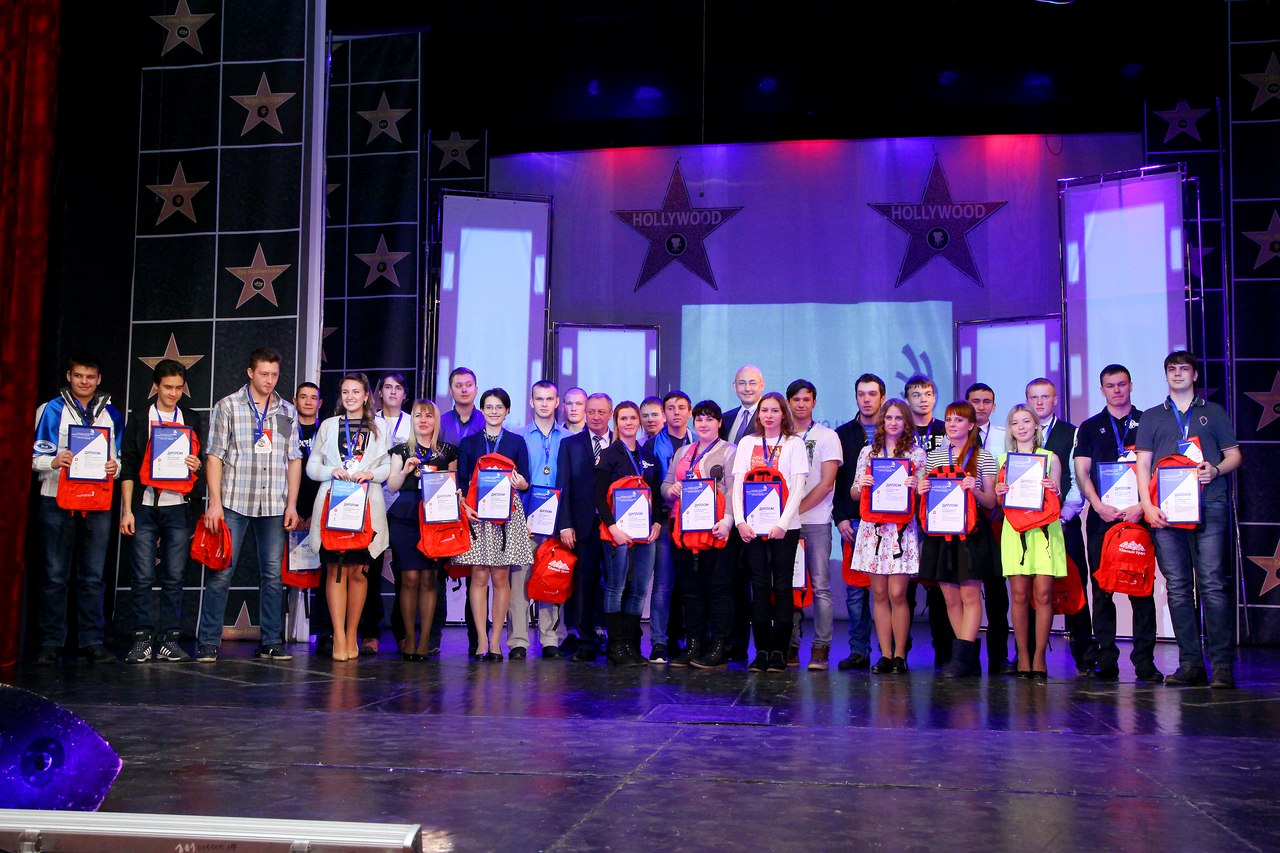 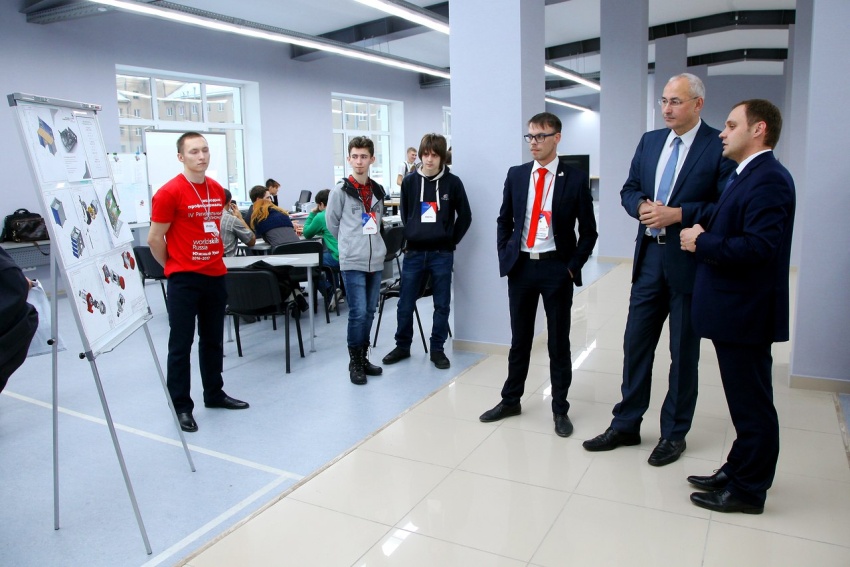 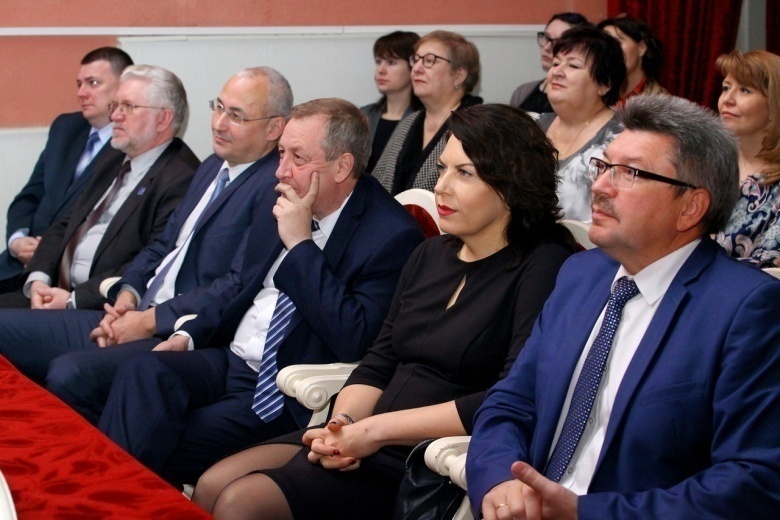 Приобретение призов для награждения участников Чемпионата
IV ОТКРЫТЫЙ РЕГИОНАЛЬНЫЙ ЧЕМПИОНАТ 
«МОЛОДЫЕ ПРОФЕССИОНАЛЫ» (WSR) ЮЖНЫЙ УРАЛ - 2016
14-18 ноября 2016г., г. Магнитогорск
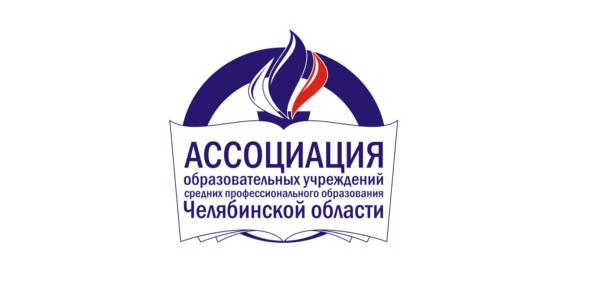 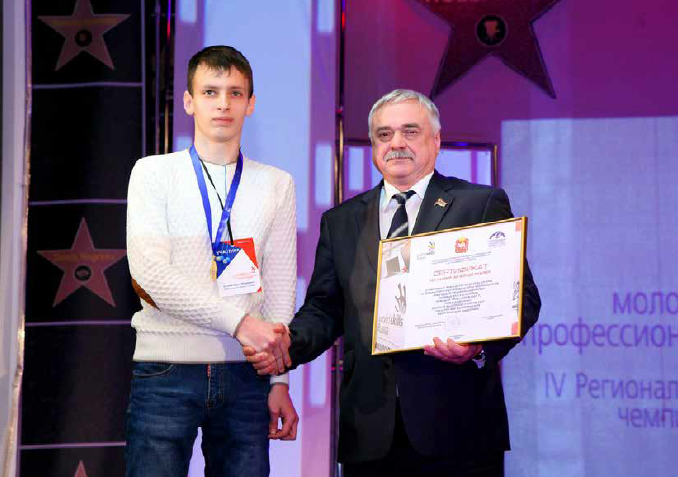 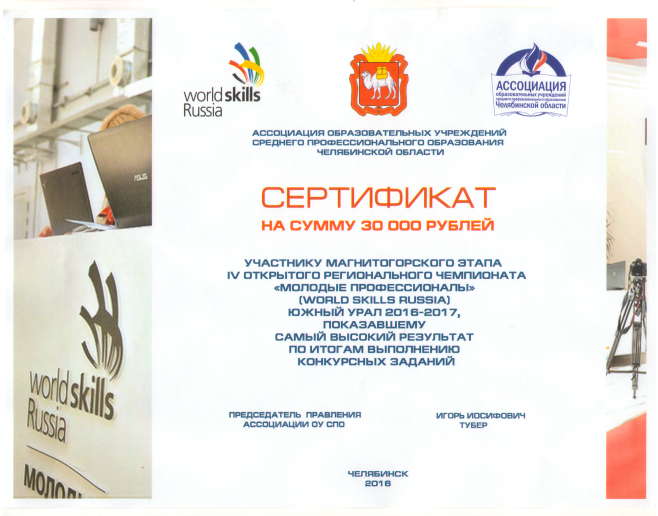 Вручение сертификата на сумму 30 000р. участнику Чемпионата, показавшему 
самый высокий результат по итогам выполнения конкурсных заданий
ОБЛАСТНАЯ СТУДЕНЧЕСКАЯ НАУЧНО-ТЕХНИЧЕСКАЯ КОНФЕРЕНЦИЯ «МОЛОДЕЖЬ. НАУКА. ТЕХНОЛОГИИ ПРОИЗВОДСТВА»
25 ноября 2016 г., ГБПОУ «ЮУрГТК»
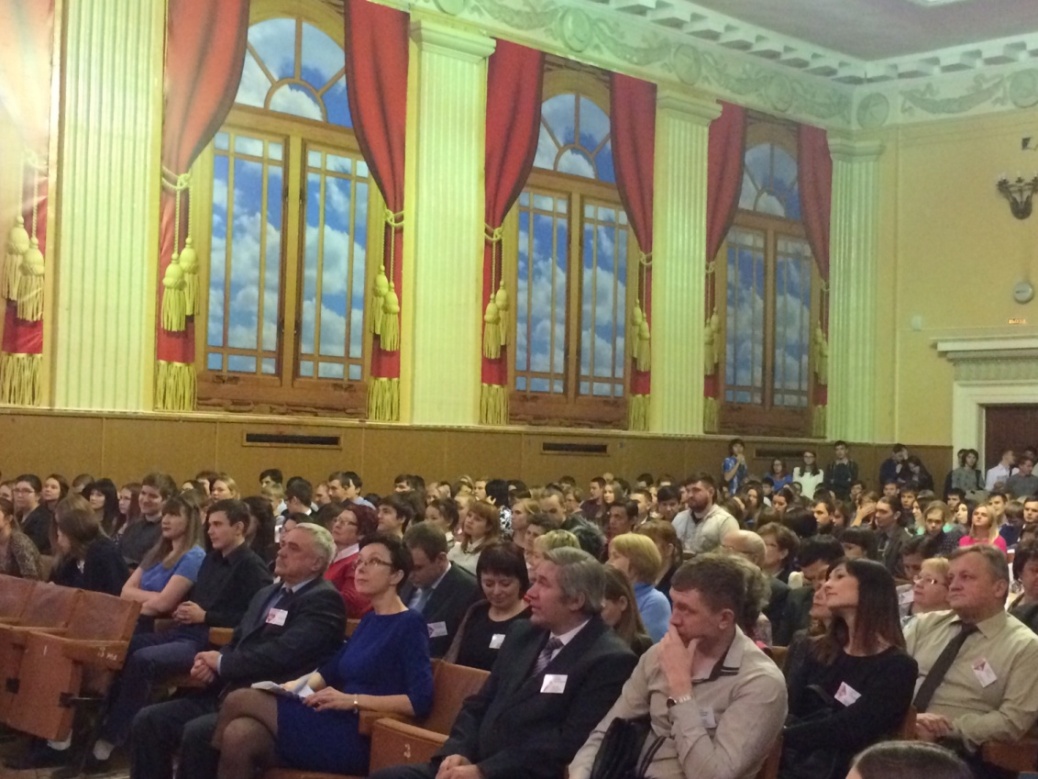 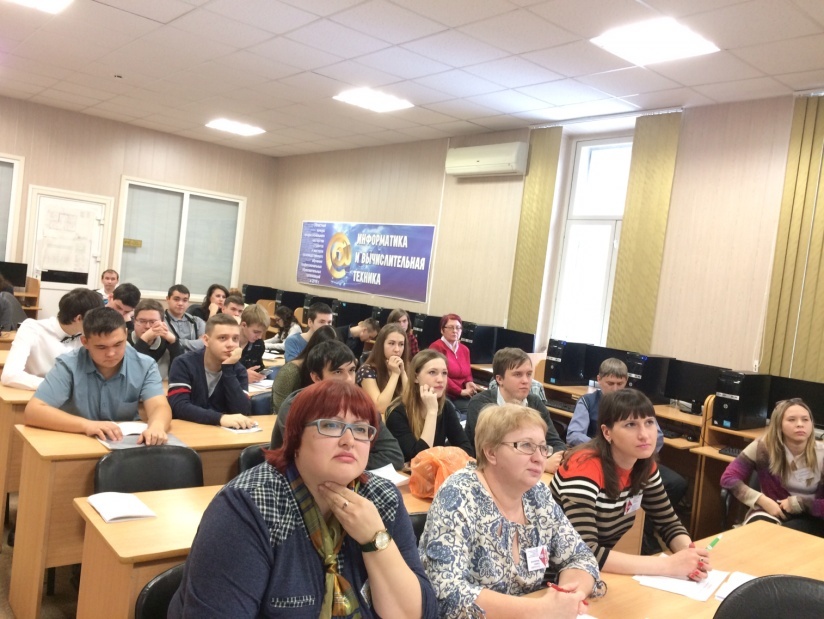 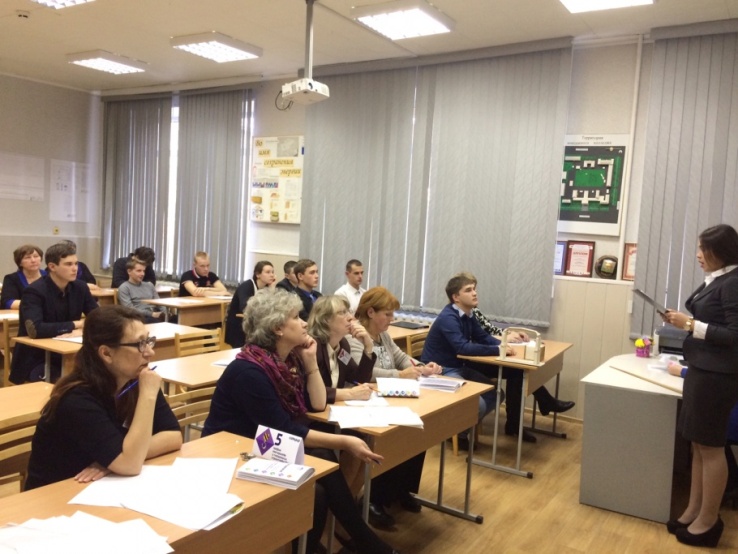 В конференции приняли участие более 350 студентов из 38 образовательных организаций (СПО И ВПО) Челябинской и Омской области
II МЕЖРЕГИОНАЛЬНЫЙ ФОРУМ «МАЛЫЙ И СРЕДНИЙ БИЗНЕС – БУДУЩЕЕ ЭКОНОМИКИ СТРАНЫ»
2 декабря 2016 г., г. Челябинск
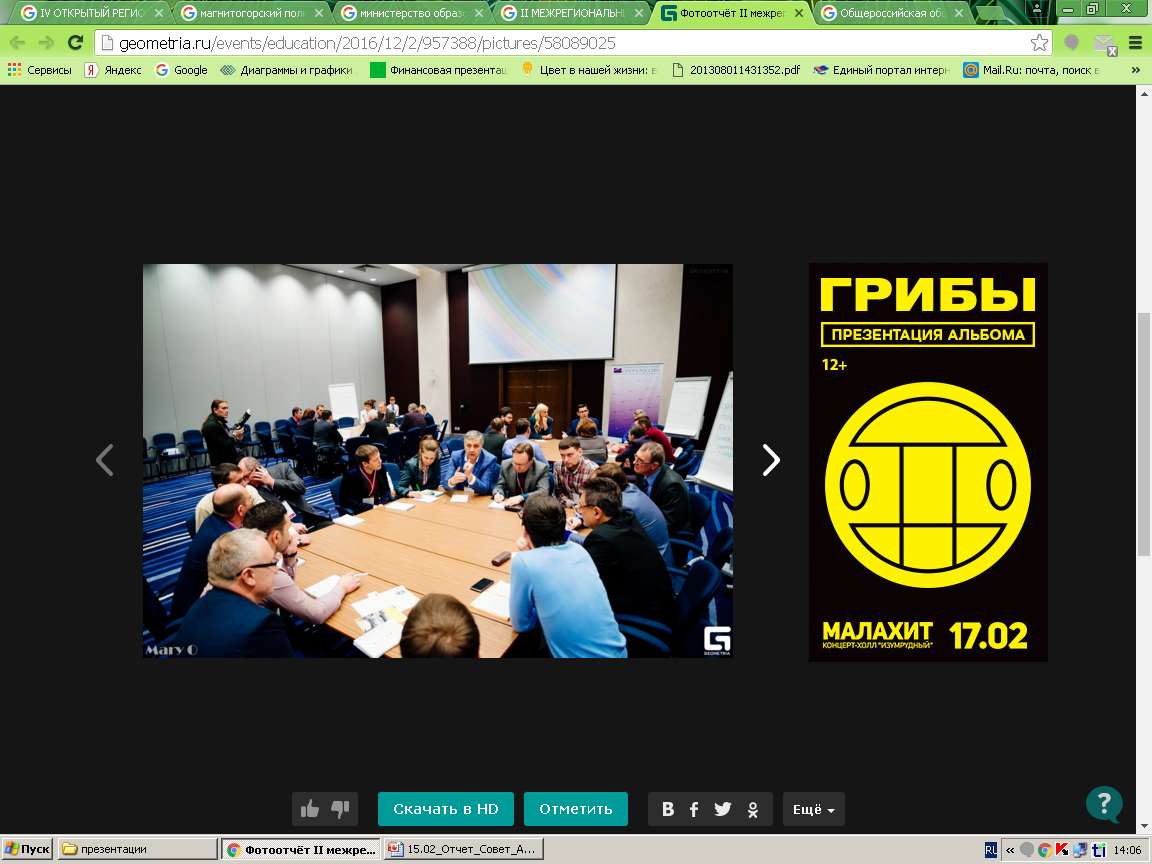 Организатор форума – Общероссийская общественная организация малого и среднего предпринимательства
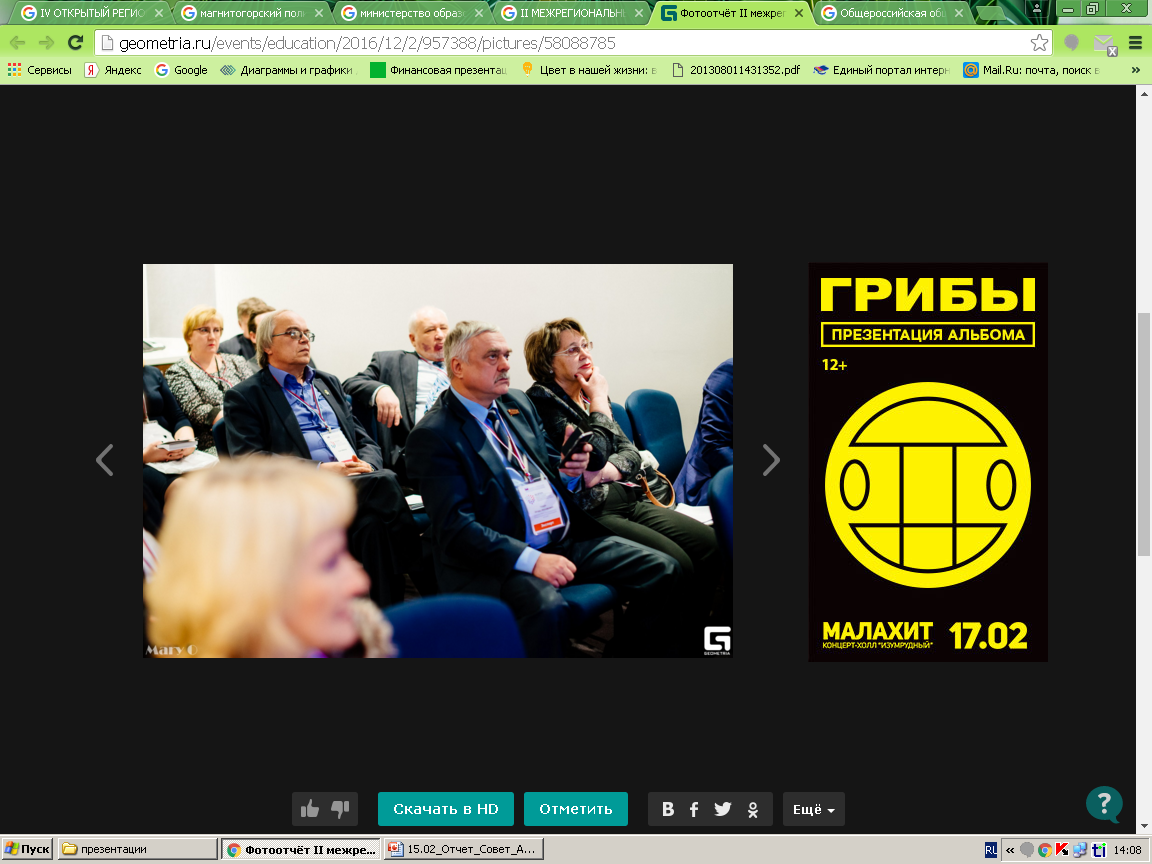 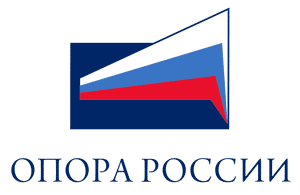 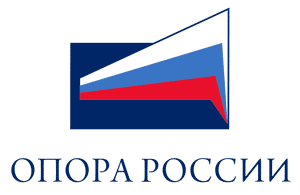 Работала дискуссионная площадка «Кадриль наёмного формата. Дефицит квалифицированных кадров – проблема производственного бизнеса или проф. образования». Экспертами на площадке выступили: Андрющенко А.Н., Статирова О.И., Тубер И.И.
По итогам работы дискуссионной площадки разработан проект резолюции.
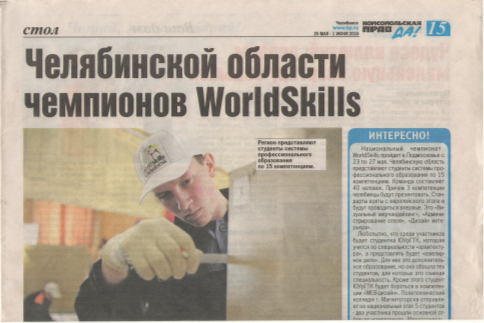 ПУБЛИКАЦИИ В СМИ
«Комсомольская правда» от 25.05.2016
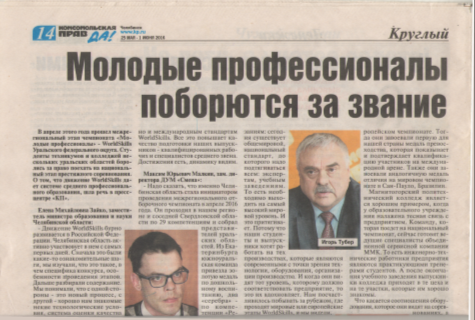 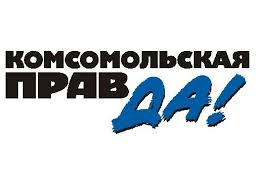 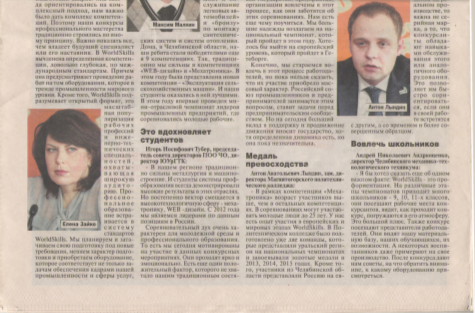 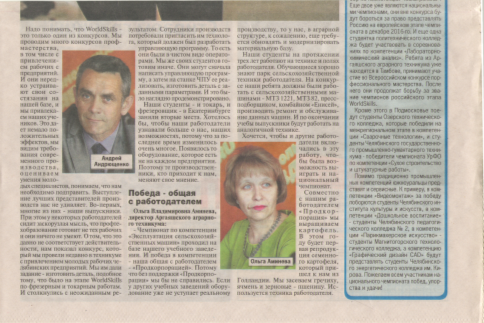 ЮБИЛЕЙНЫЕ ДАТЫ
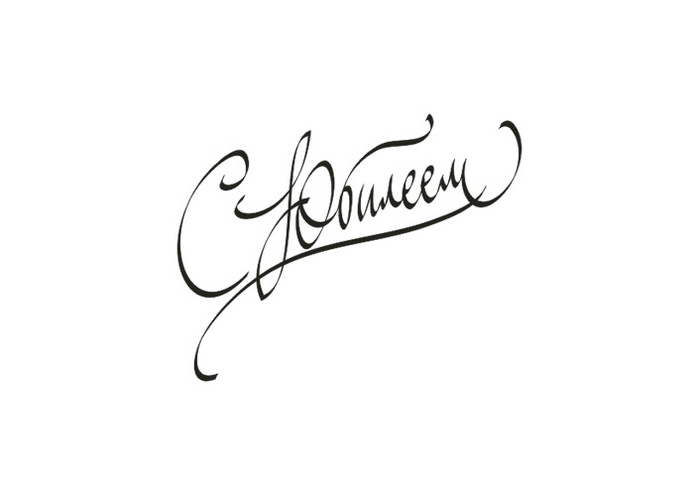 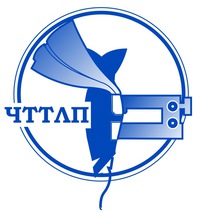 Челябинский техникум текстильной  
и легкой промышленности
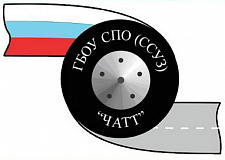 Челябинский 
автотранспортный техникум
Кыштымский филиал Южно-Уральского
государственного колледжа
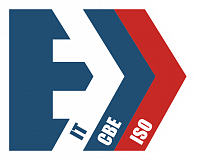 ФИНАНСЫ
ДОХОДНАЯ ЧАСТЬ
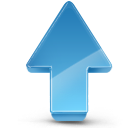 120 010 р.
1 130 010 р.
Остаток средств на 01.01.2016г.
830 000 р.
Членские взносы
180 000 р.
Целевые взносы
ФИНАНСЫ
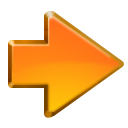 РАСХОДНАЯ ЧАСТЬ
834 981 р.
1 082 812 р.
Финансирование мероприятий
50 000 р.
Публикации в СМИ
15 000 р.
Юбилейные даты
75 025 р.
Хозяйственные, 
канцелярские и почтовые расходы
107 806 р.
Фонд оплаты труда
УЧЕБНЫЕ ЗАВЕДЕНИЯ, ПОДВЕДОМСТВЕННЫЕ МОиН ЧО,
НЕ ЯВЛЯЮЩИЕСЯ ЧЛЕНАМИ АССОЦИАЦИИ
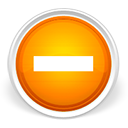 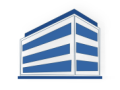 Троицкий педагогический колледж
Миасский педагогический колледж
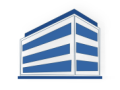 Симский механический техникум
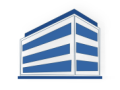 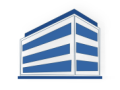 Политехнический колледж, г. Магнитогорск
Верхнеуральский агротехнологический техникум – 
казачий кадетский корпус
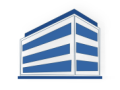 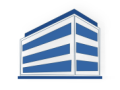 Дом учащейся молодежи «Магнит», г. Магнитогорск
БЛАГОДАРЮ ЗА ВНИМАНИЕ!